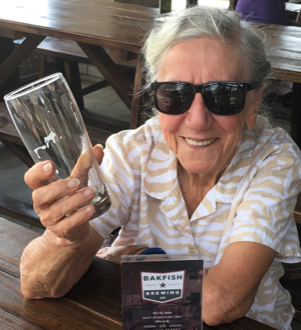 Ein deutscher Texaner und stolz darüber
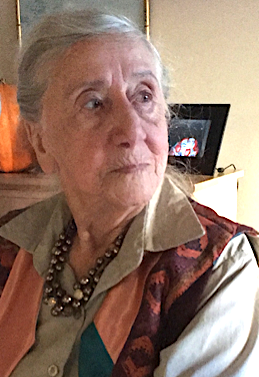 Thanksgiving dinner with the family
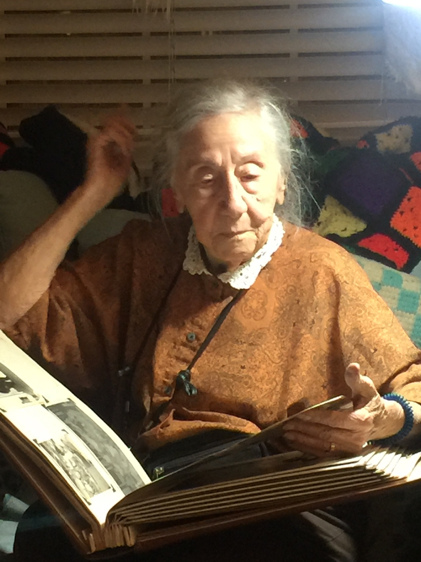 Enjoying family pictures (2020)
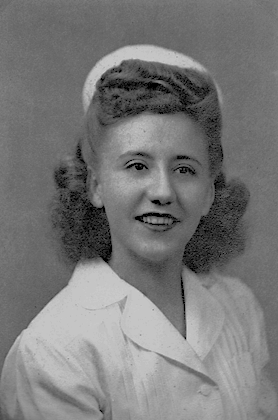 Nursing Graduate (1947)